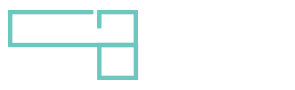 Titulo
Nome do Autor
Instituição